Spark StreamingLarge-scale near-real-time stream processing
Tathagata Das (TD)

along with
Matei Zaharia, Haoyuan Li, Timothy Hunter, Scott Shenker, Ion Stoica, and many others
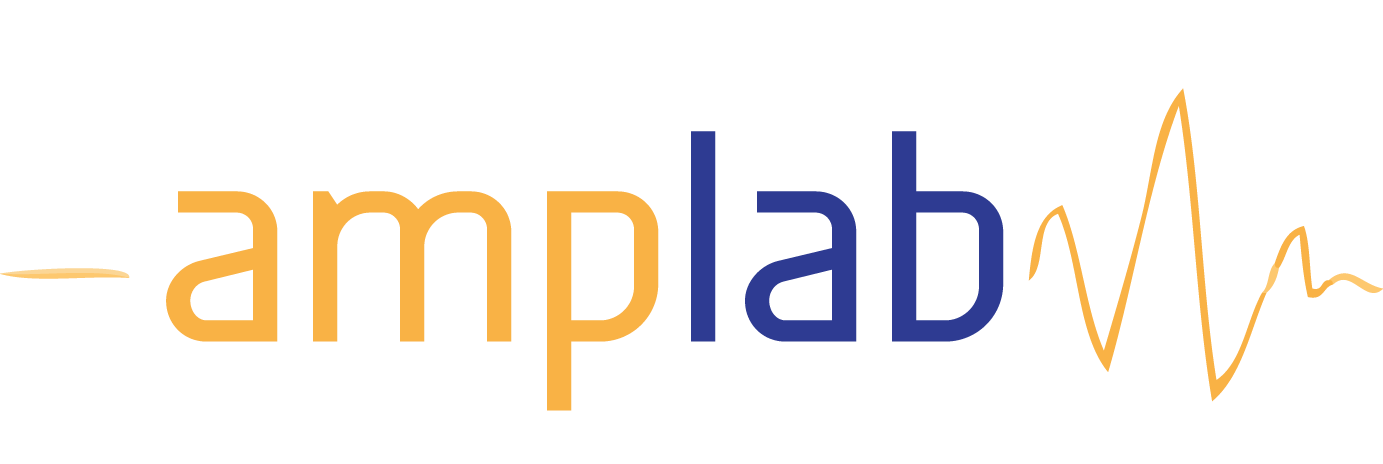 UC BERKELEY
What is Spark Streaming?
Extends Spark for doing large scale stream processing 
Scales to 100s of nodes and achieves second scale latencies
Efficient and fault-tolerant stateful stream processing
Simple batch-like API for implementing complex algorithms
Motivation
Many important applications must process large streams of live data and provide results in near-real-time
Social network trends
Website statistics
Ad impressions
…


Distributed stream processing framework is required to 
Scale to large clusters (100s of machines)
Achieve low latency (few seconds)
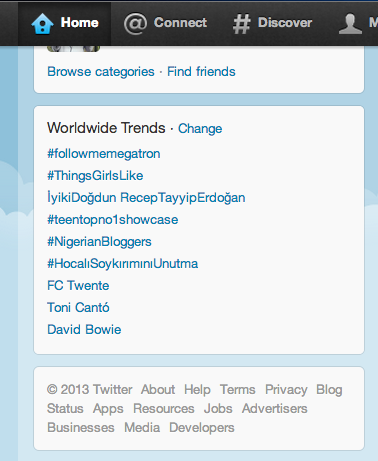 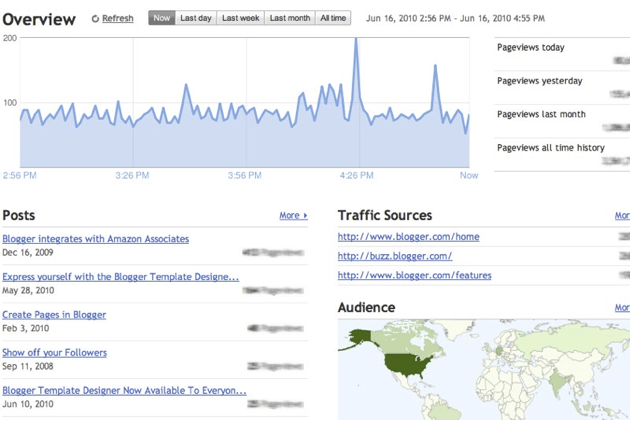 Integration with Batch Processing
Many environments require processing same data in live streaming as well as batch post processing

Existing framework cannot do both
Either do stream processing of 100s of MB/s with low latency 
Or do batch processing of TBs / PBs of data with high latency

Extremely painful to maintain two different  stacks 
Different programming models
Double the implementation effort
Double the number of bugs
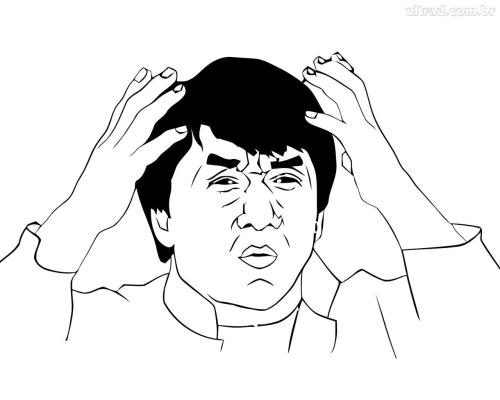 Stateful Stream Processing
Traditional streaming systems have a record-at-a-time processing model
Each node has mutable state
For each record, update state and send new records
State is lost if node dies!

Making stateful stream processing be fault-tolerant is challenging
mutable state
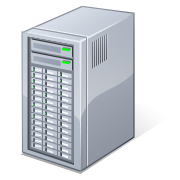 input 
records
5
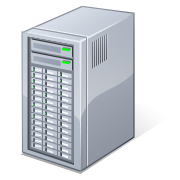 node 1
node 3
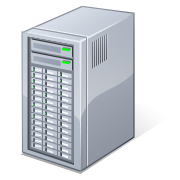 input 
records
node 2
[Speaker Notes: Traditional streaming systems have what we call a “record-at-a-time” processing model. Each node in the cluster processing a stream has a mutable state. As records arrive one at a time, the mutable state is updated, and a new generated record is pushed to downstream nodes. Now making this mutable state fault-tolerant is hard.]
Existing Streaming Systems
Storm
Replays record if not processed by a node
Processes each record at least once
May update mutable state twice!
Mutable state can be lost due to failure!

Trident – Use transactions to update state
Processes each record exactly once
Per state transaction to external database is slow
6
Spark Streaming
7
Discretized Stream Processing
Run a streaming computation as a series of very small, deterministic batch jobs
live data stream
Spark
Streaming
Chop up the live stream into batches of X seconds 
Spark treats each batch of data as RDDs and processes them using RDD operations
Finally, the processed results of the RDD operations are returned in batches
batches of X seconds
Spark
8
processed results
Discretized Stream Processing
Run a streaming computation as a series of very small, deterministic batch jobs
live data stream
Spark
Streaming
Batch sizes as low as ½ second, latency of about 1 second
Potential for combining batch processing and streaming processing in the same system
batches of X seconds
Spark
9
processed results
Example – Get hashtags from Twitter
val tweets = ssc.twitterStream()
DStream: a sequence of RDDs representing a stream of data
Twitter Streaming API
tweets DStream
batch @ t+1
batch @ t
batch @ t+2
stored in memory as an RDD (immutable, distributed)
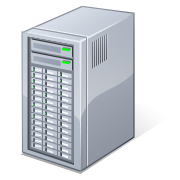 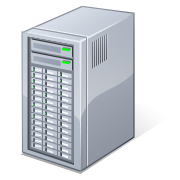 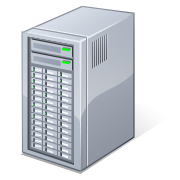 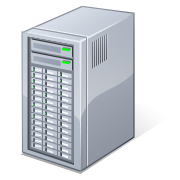 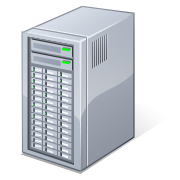 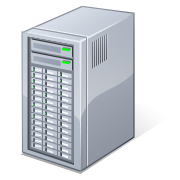 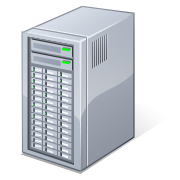 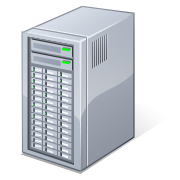 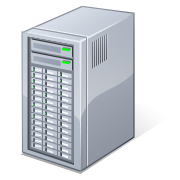 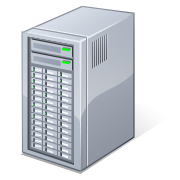 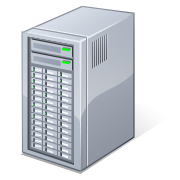 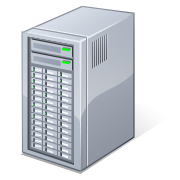 Example – Get hashtags from Twitter
val tweets = ssc.twitterStream()
val hashTags = tweets.flatMap (status => getTags(status))
new DStream
transformation: modify data in one DStream to create another DStream
tweets DStream
batch @ t+1
batch @ t
batch @ t+2
hashTags Dstream
[#cat, #dog, … ]
new RDDs created for every batch
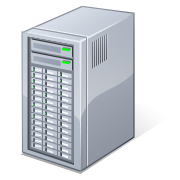 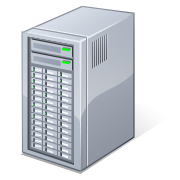 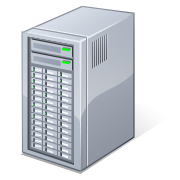 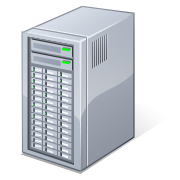 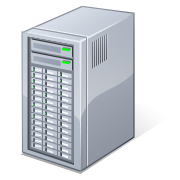 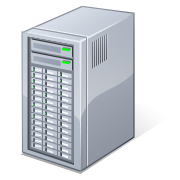 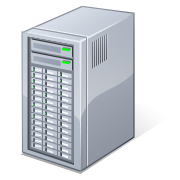 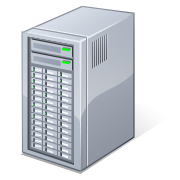 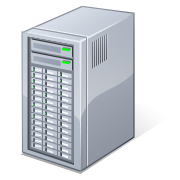 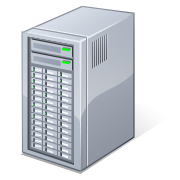 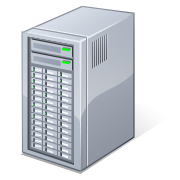 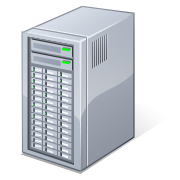 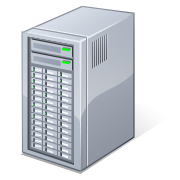 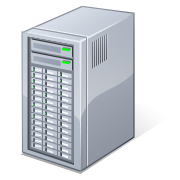 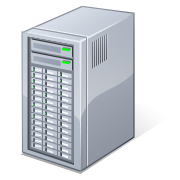 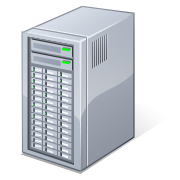 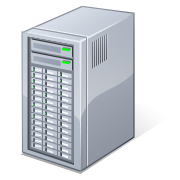 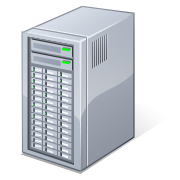 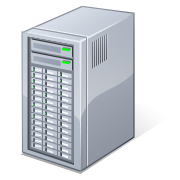 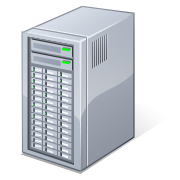 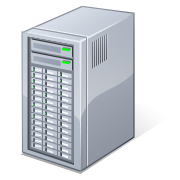 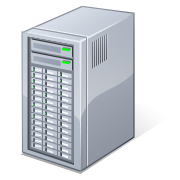 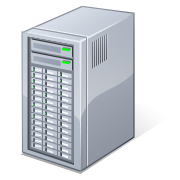 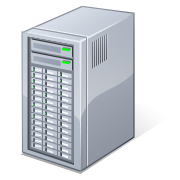 flatMap
flatMap
flatMap
…
Example – Get hashtags from Twitter
val tweets = ssc.twitterStream()
val hashTags = tweets.flatMap (status => getTags(status))
hashTags.saveAsHadoopFiles("hdfs://...")
output operation: to push data to external storage
batch @ t+1
batch @ t
batch @ t+2
tweets DStream
flatMap
flatMap
flatMap
hashTags DStream
every batch saved to HDFS
save
save
save
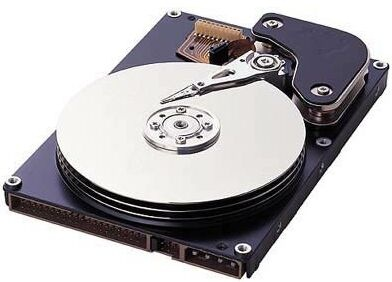 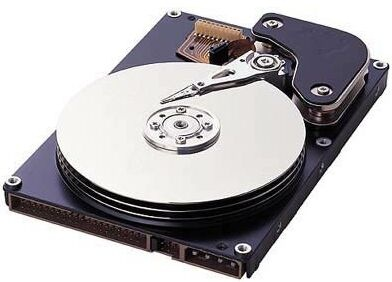 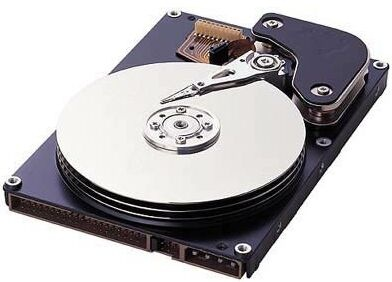 Example – Get hashtags from Twitter
val tweets = ssc.twitterStream()
val hashTags = tweets.flatMap (status => getTags(status))
hashTags.foreach(hashTagRDD => { ... })
foreach: do whatever you want with the processed data
batch @ t+1
batch @ t
batch @ t+2
tweets DStream
flatMap
flatMap
flatMap
hashTags DStream
foreach
foreach
foreach
Write to database, update analytics UI, do whatever you want
Java Example
Scala

val tweets = ssc.twitterStream()
val hashTags = tweets.flatMap (status => getTags(status))
hashTags.saveAsHadoopFiles("hdfs://...")



Java

JavaDStream<Status> tweets = ssc.twitterStream()
JavaDstream<String> hashTags = tweets.flatMap(new Function<...> {  })
hashTags.saveAsHadoopFiles("hdfs://...")
Function object
Window-based Transformations
val tweets = ssc.twitterStream()
val hashTags = tweets.flatMap (status => getTags(status))
val tagCounts = hashTags.window(Minutes(1), Seconds(5)).countByValue()
sliding window operation
window length
sliding interval
window length
sliding interval
DStream of data
Arbitrary Stateful Computations
Specify function to generate new state based on previous state and new data

Example: Maintain per-user mood as state, and update it with their tweets

 	updateMood(newTweets, lastMood) => newMood
 	moods = tweets.updateStateByKey(updateMood _)
Arbitrary Combinations of Batch and Streaming Computations
Inter-mix RDD and DStream operations!

Example: Join incoming tweets with a spam HDFS file to filter out bad tweets
 tweets.transform(tweetsRDD => {		tweetsRDD.join(spamHDFSFile).filter(...)
 })
DStream Input Sources
Out of the box we provide
Kafka
HDFS
Flume
Akka Actors
Raw TCP sockets

Very easy to write a receiver for your own data source
Fault-tolerance: Worker
RDDs remember the operations that created them

Batches of input data are replicated in memory for fault-tolerance

Data lost due to worker failure, can be recomputed from replicated input data
tweets
RDD
input data replicated
in memory
flatMap
hashTags
RDD
lost partitions recomputed on other workers
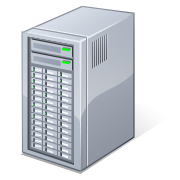 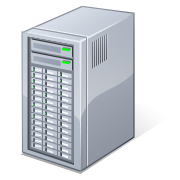 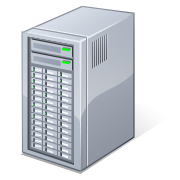 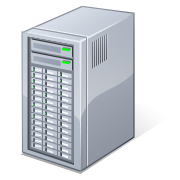 All transformed data is fault-tolerant, and exactly-once transformations
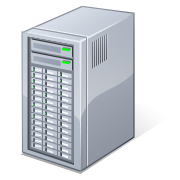 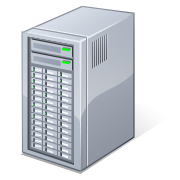 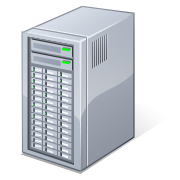 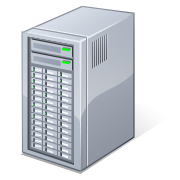 Fault-tolerance: Master
Master saves the state of the DStreams to a checkpoint file
Checkpoint file saved to HDFS periodically

If master fails, it can be restarted using the checkpoint file

More information in the Spark Streaming guide
Link later in the presentation

Automated master fault recovery coming soon
Performance
Can process 6 GB/sec (60M records/sec) of data on 100 nodes at sub-second latency
Tested with 100 text streams on 100 EC2 instances with 4 cores each
Comparison with Storm and S4
Higher throughput than Storm
Spark Streaming: 670k records/second/node
Storm: 115k records/second/node
Apache S4: 7.5k records/second/node
[Speaker Notes: Streaming Spark offers similar speed while providing FT and consistency guarantees that these systems lack]
Fast Fault Recovery
Recovers from faults/stragglers within 1 sec
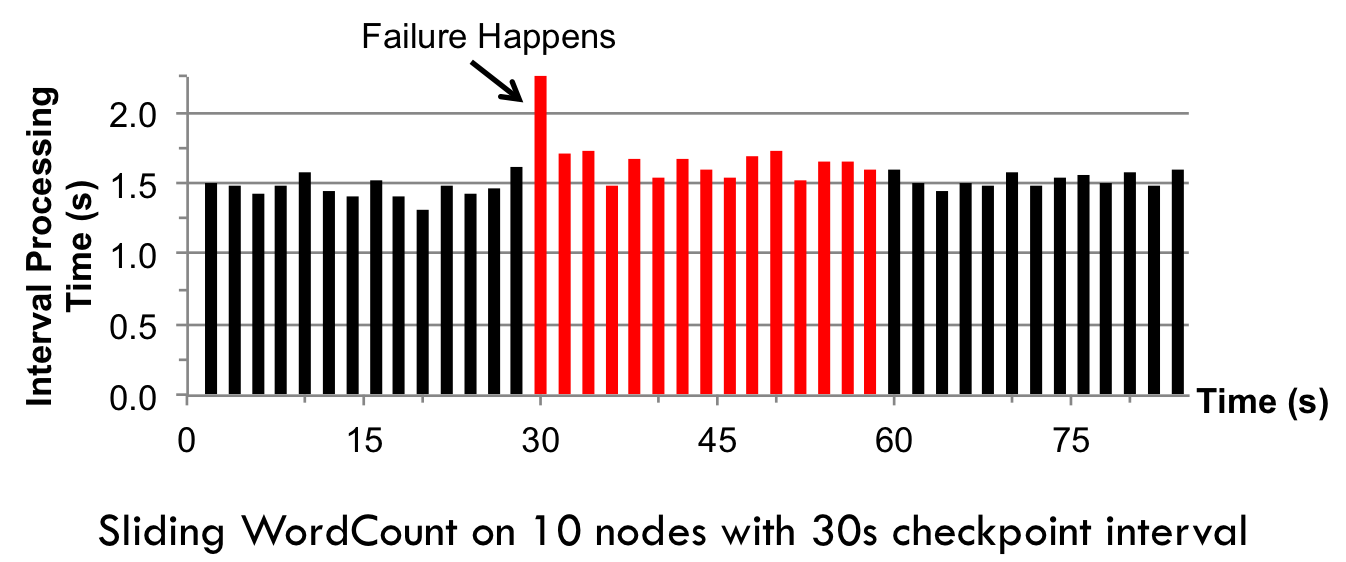 Real Applications: Mobile Millennium Project
Traffic transit time estimation using online machine learning on GPS observations
Markov chain Monte Carlo simulations on GPS observations
Very CPU intensive, requires dozens of machines for useful computation
Scales linearly with cluster size
Real Applications: Conviva
Real-time monitoring and optimization of video metadata
Aggregation of performance data from millions of active video sessions across thousands of metrics
Multiple stages of aggregation
Successfully ported to run on Spark Streaming 
Scales linearly with cluster size
Unifying Batch and Stream Processing Models
Spark program on Twitter log file using RDDs

val tweets = sc.hadoopFile("hdfs://...")
val hashTags = tweets.flatMap (status => getTags(status))
hashTags.saveAsHadoopFile("hdfs://...")


Spark Streaming program on Twitter stream using DStreams

val tweets = ssc.twitterStream()
val hashTags = tweets.flatMap (status => getTags(status))
hashTags.saveAsHadoopFiles("hdfs://...")
Vision - one stack to rule them all
$ ./spark-shell
scala> val file = sc.hadoopFile(“smallLogs”)
...
scala> val filtered = file.filter(_.contains(“ERROR”))
...
scala> val mapped = filtered.map(...)
...
Explore data interactively using Spark Shell to identify problems

Use same code in Spark stand-alone programs to identify problems in production logs

Use similar code in Spark Streaming to identify problems in live log streams
object ProcessProductionData {
  def main(args: Array[String]) {
    val sc = new SparkContext(...)
    val file = sc.hadoopFile(“productionLogs”)
    val filtered = file.filter(_.contains(“ERROR”))
    val mapped = filtered.map(...)
    ...
  }
}
object ProcessLiveStream {
  def main(args: Array[String]) {
    val sc = new StreamingContext(...)
    val stream = sc.kafkaStream(...)
    val filtered = file.filter(_.contains(“ERROR”))
    val mapped = filtered.map(...)
    ...
  }
}
Vision - one stack to rule them all
Spark
+
Shark
+
Spark 
Streaming
Today’s Tutorial
Process Twitter data stream to find most popular hashtags

Requires a Twitter account

Need to setup Twitter OAuth keys
All the instructions in the tutorial

Your account is safe!
No need to enter your password anywhere, only enter the keys in configuration file
Destroy the keys after the tutorial is done
Conclusion
Integrated with Spark as an extension
Takes 5 minutes to spin up a Spark cluster to try it out

Streaming programming guide – 
http://spark.incubator.apache.org/docs/latest/streaming-programming-guide.html

Paper – tinyurl.com/dstreams

Thank you!